Pénzügyi alapismeretek
Dr. Kosztopulosz Andreász
egyetemi docens

SZTE GTK Pénzügyek és Nemzetközi Gazdasági Kapcsolatok Intézete
	
	
      
    5. lecke  A pénzügyi közvetítés                                      

		                                     Zene: „Back To The Future Theme”
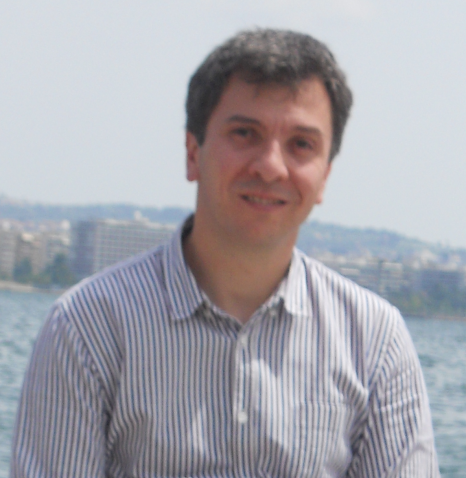 Az intertemporális allokáció
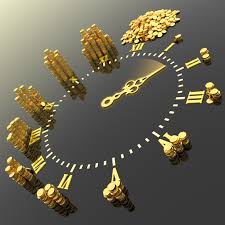 A pénzügyi közvetítő rendszer
A pénzügyi közvetítő rendszer olyan piacok, egyének, intézmények, jogszabályok és egyéb szabályok, szokványok, mechanizmusok, technikák összessége, melyek biztosítják a gazdaság pénz- és tőkekapcsolatait
Feladata (szűkebb értelemben): 
biztosítani a gazdaságban létrejövő megtakarítások és a beruházási szükségletek találkozását

A pénzügyi közvetítő rendszer (általában) segíti a reálfolyamatok megvalósítását és jelzőszerepével orientálja a döntéshozatalt vállalkozói és nemzetgazdasági szinten
A megtakarítások és a beruházások találkozása
Megtakarítás
Beruházás
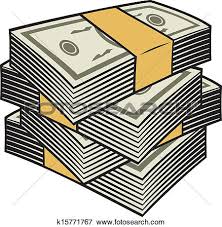 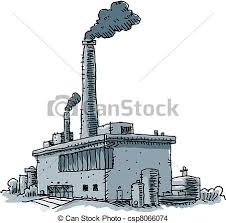 [Speaker Notes: A gazdasági körforgás során  (általában) a háztartások nem költik el jövedelmük egészét fogyasztásra, így megtakarítások keletkeznek (=olyan jövedelem, amely nem csapódik ki a gazdaság vérkeringéséből  fogyasztás formájában)
A kormányzat és a vállalatok is képezhetnek megtakarítást, de makrogazdasági szinten a háztartási szféra általában az egyetlen nettó megtakarító (a megtakarítások meghaladják a hitelfelvételek összegét)
Ha a megtakarítást a jövőben pénzformában kívánják felhasználni, akkor valamilyen formában jövőbeli pénzre kell váltani: a megtakarítónak a megtakarítását el kell cserélnie valaki más (vagy önmaga) jövőbeli megtakarításával
A pénzügyi piacok feladata ennek a cserének a közvetítése: a tőkeáramlás lebonyolítása, és ezen pénzügyi szolgáltató iparágnak legfontosabb intézményei: a bankrendszer az értékpapír-piacok és az egyéb pénzügyi intézmények.

A gazdasági körforgás során  (általában) a háztartások nem költik el jövedelmük egészét fogyasztásra, így megtakarítások keletkeznek (=olyan jövedelem, amely nem csapódik ki a gazdaság vérkeringéséből  fogyasztás formájában)
A kormányzat és a vállalatok is képezhetnek megtakarítást, de makrogazdasági szinten a háztartási szféra általában az egyetlen nettó megtakarító (a megtakarítások meghaladják a hitelfelvételek összegét)
Ha a megtakarítást a jövőben pénzformában kívánják felhasználni, akkor valamilyen formában jövőbeli pénzre kell váltani: a megtakarítónak a megtakarítását el kell cserélnie valaki más (vagy önmaga) jövőbeli megtakarításával
A pénzügyi piacok feladata ennek a cserének a közvetítése: a tőkeáramlás lebonyolítása, és ezen pénzügyi szolgáltató iparágnak legfontosabb intézményei: a bankrendszer az értékpapír-piacok és az egyéb pénzügyi intézmények.]
A jelen- és jövőbeli pénzek cseréje
A pénzügyi piacokon különböző időpontbeli pénzek cserélnek gazdát: ezt jelenti az intertemporális allokáció

Pénzügyi eszközök (instrumentumok) közvetítésével zajlik

Az itt és most rendelkezésünkre álló pénzt ígéretre cserélve, kockázatot vállalunk és (jellemzően) valamilyen mértékű likviditásról lemondunk.
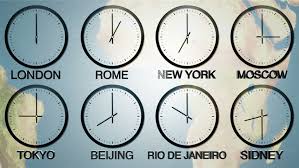 [Speaker Notes: A pénzügyi piacokon különböző időpontbeli pénzek cserélnek gazdát: a megtakarító jelenbeli pénzét jövőbeli pénzre váltja pl. bankbetét elhelyezésével vagy értékpapírok vásárlásával. Tehát az átváltás során csupán fizetési ígéretet: pénzügyi követelést kap a vásárló. Ezek vagy egy bank könyvelésében vagy valamilyen értékpapírban öltenek testet és összefoglalóan pénzügyi eszközöknek hívjuk őket. 
Az ígéretet valamilyen dokumentum vagy értékpapír bizonyítja, ezért különösen fontosak esetükben a jogszabályi előírások és az alakiság.
Az itt és most rendelkezésünkre álló pénzt ígéretre cserélve, kockázatot vállalunk és (jellemzően) valamilyen mértékű likviditásról lemondunk.]
A pénzügyi eszközök kereslete és kínálata
[Speaker Notes: A pénzügyi követeléseknek sem a kínálata, sem a kereslete nem tekinthető homogénnek, és ezért a megfelelő keresletnek a megfelelő kínálattal kell találkoznia, hogy a közvetítés létrejöhessen. 
Eltérések a kereslet és kínálat között:
milyen nagyságrendű pénzt kínálnak -> névérték
milyen időpontbeli pénzre vonatkozik -> lejárat
mekkora a valószínűsége, hogy a ténylegesen kapott  jövőbeli pénz eltér (nemfizetés miatt vagy a kifizetés feltételes) a kapni várttól -> kockázat
milyen könnyen lehet a megvásárolt jövőbeli pénzt a későbbiek során jelenbeli (akkori) pénzre cserélni -> likviditás (v. mobilizálhatóság)]
További olvasnivaló:
Száz János (1991): Hitel, pénz, tőke. Közgazdasági és Jogi Könyvkiadó,
 Budapest
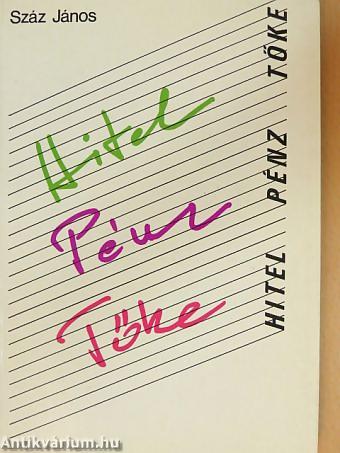 Szegedi Tudományegyetem
GazdaságtUDOMÁNYI KAR
Közgazdász  KÉPZÉS
Távoktatási TAGOZAT
LECKESOROZAT
Copyright ©  SZTE GTK 2017/2018

A LECKE tartalma, illetve alkotó elemeI előzetes, írásbeli engedély MELLETT használhatók fel.
Jelen tananyag a Szegedi Tudományegyetemen készültaz Európai Unió támogatásával. Projekt azonosító: EFOP-3.4.3-16-2016-00014